9D. Tweaking {x}, W for
a given truth table
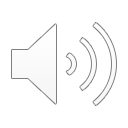 But how to work out {x}, [W] 
for a given input-output relation (ie, truth table)?

Use backpropagation
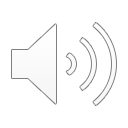 2
Two equivalent models
Magnetism
Solid-State/ANNs
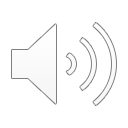 Two equivalent models
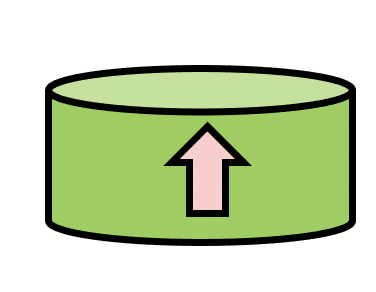 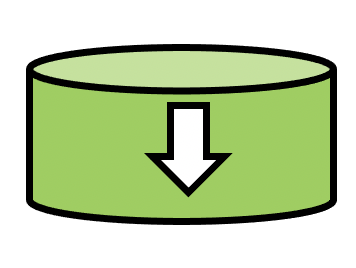 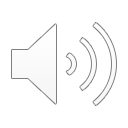 x, w  h, J
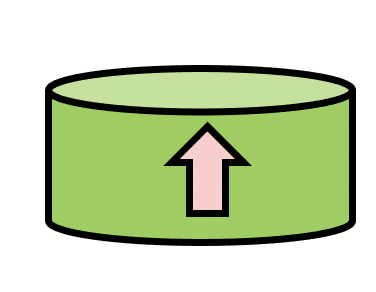 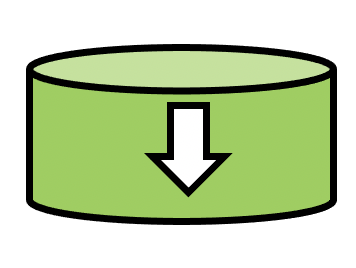 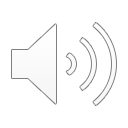 x, w  h, J
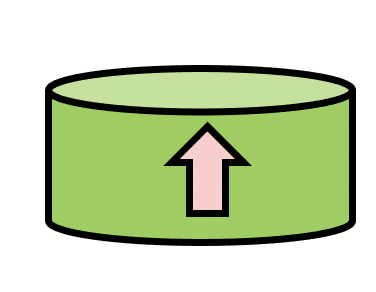 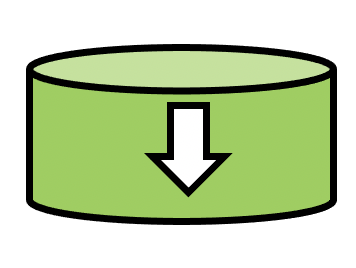 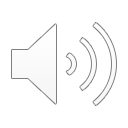 x, w  h, J
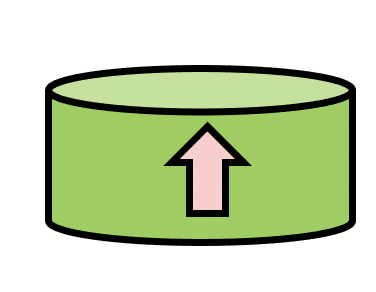 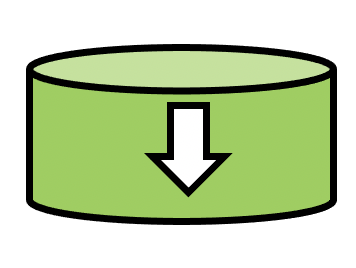 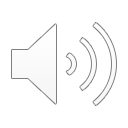 x, w <-- h, J
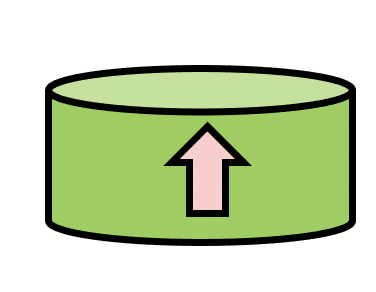 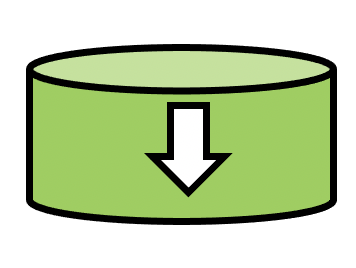 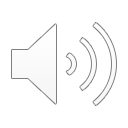 Two equivalent models
Advantage of m = ±1  Unbiased Average = 0
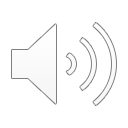 9
But avoid J becoming too big
(Regularization)
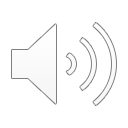 10